Beheren of beheersen
Natuurrijk tuinieren op volkstuinpark Linnaeus 
door Renate Nollen en Ankie Koning,
Coördinatoren onderhoud openbaar groen op volkstuinpark Linnaeus 
en lid van de Atlasgroep Biodiversiteit Linnaeus en Frankendael

2 maart 2024 op volkstuinpark Nieuw LevensKracht
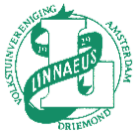 Inhoud presentatie Ankie Koninggevolgd door vragen aan Renate Nollen
Welkom 
Beheren v.s  Beheersen of hoe Tuinier ik voor de Natuur
Voorbeelden van beheersen en beheren
Link tussen Biodiversiteit en Biomassa
Hoe kunnen we onze tuin/complex goed beheren
Een natuurrijke tuin starten
Uw rol
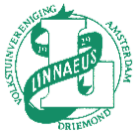 Beheren
tuinieren met respect voor mens, flora en fauna

Beheersentuinieren zonder rekening te houden met de gevolgen voor mens, flora en fauna
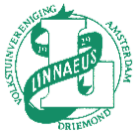 Voorbeelden van beheren
Tijdens het tuinieren en onderhoud complex de natuurlijke ecosystemen niet verstoren en de biodiversiteit en biomassa ondersteunen. 
Gefaseerd maaien van de grasvelden
Gefaseerd baggeren en schonen
Gefaseerd wilgenknotten
Rekening houden met broedseizoen
Brandnetels en bramen bosschages in toom houden zonder afbreuk te doen aan hun belangrijke rol als waard- en voedselplanten
Inheemse planten, struiken en bomen gebruiken
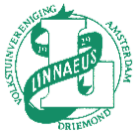 Voorbeelden van beheersen:
Uitroeien “onkruid en ongedierte” door het gebruik van chemicaliën en pesticiden
Kappen en snoeien zonder rekening te houden met broedseizoen
Baggeren en schonen zonder rekening te houden met de levenscyclus in het water en op de kant
Wekelijks het grasmaaien 
Moestuin jaarlijks spitten voor het zaaien en planten
Schoffelen enz. enz.
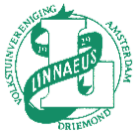 Biodiversiteit = soorten rijkdomBiomassa = dichtheid aan organismenWe horen veel over een biodiversiteit crisis. Maar er is ook de crisis inde biomassa. Is verlies aan voedsel.Komt voedsel terug, dan herstelt de natuur snel.
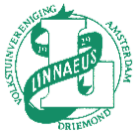 Een natuurrijke tuin starten
Gebruik inheemse plantensoorten
Aangepast aan en ondersteunend aan lokale biodiversiteit

Vermijd het gebruik van chemicaliën en pesticiden
Gebruik natuurlijke vijanden, handwerk
Gebruik organische meststoffen

Waterbesparingstechnieken implementeren
Mulchen, composteren
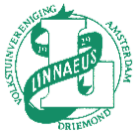 Het belang van natuurrijk tuinieren voor vogels, vlinders, bijen en andere beestjes
Denk altijd in de 4 V’s
Voortplanting 		nestelgelegenheid bieden
Veiligheid 			schuilplaatsen bieden
Voedselbronnen	hele seizoen bloei, inheems, nectar, 								bessen, zaden enz.
Variatie				Variatie in beplanting, hoogteverschil 							en water partij
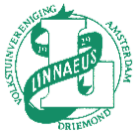 Uw rol
Een klein complex of kleine tuin kan een groot verschil maken en dienen als hotspot biodiversiteit
Educatie en bewustmaking bij de tuinders door het geven van lezingen, spreekuren, opname goede artikelen over de natuur in het verenigingsblad
Begeleiding bij de tuindiensten en steeds uitleg geven waarom 
Niet iedereen moet mee, maar mag mee
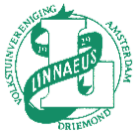 Heeft u vragen: dan kunt u ze nu stellen aan Renate Nollen
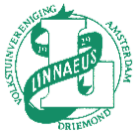